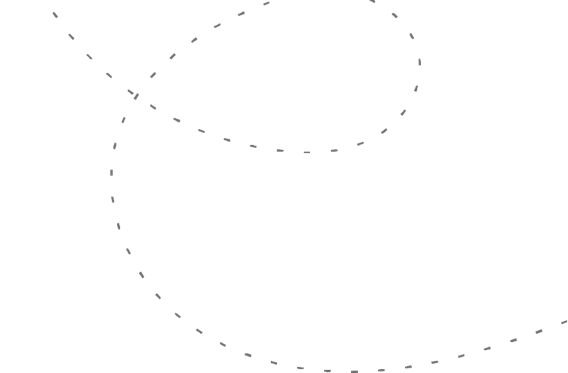 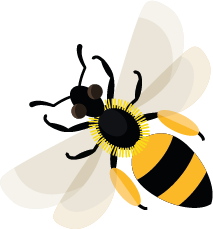 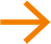 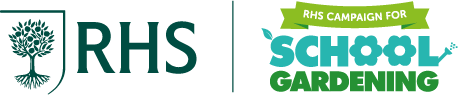 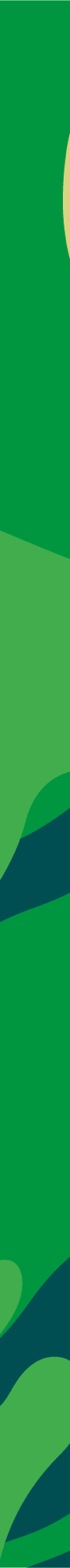 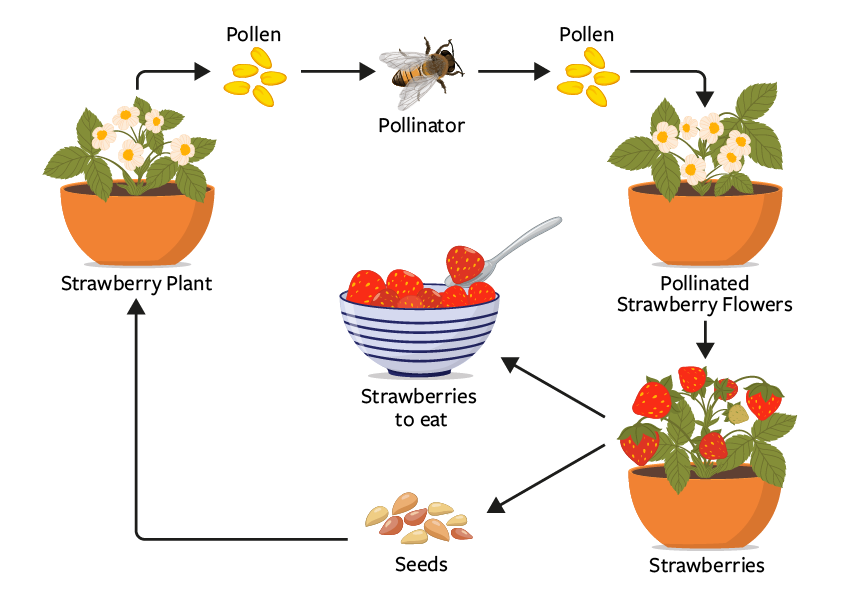 January
This month, most bees are still asleep but some honeybees are feeding on the honey stored in their hives.
Learn about: how bees help to provide some of the food we eat.
Many plants we grow for food are also brilliant for bees and other pollinating insects. The plants provide visiting insects with pollen and nectar. If pollination has taken place the plants can then begin to produce fruit or vegetables, like peas and beans.
Strawberry fruit starts forming after a bee successfully transfers pollen from one strawberry flower to another.
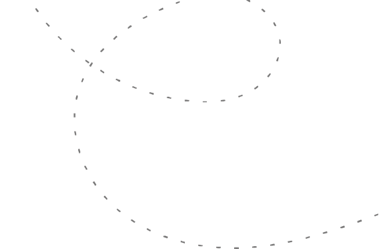 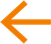 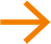 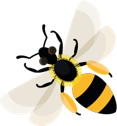 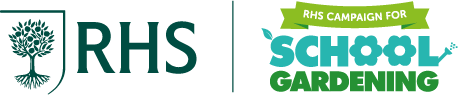 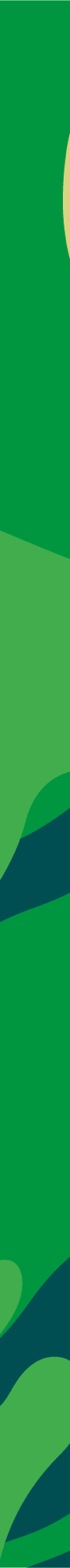 Bees and our food
How pollination gives us food
Fruit
Vegetables
Herbs
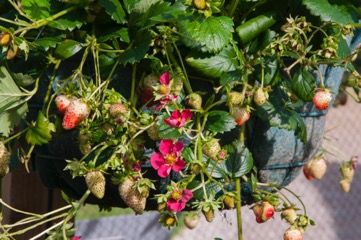 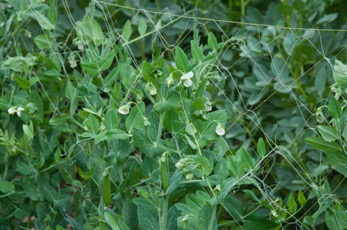 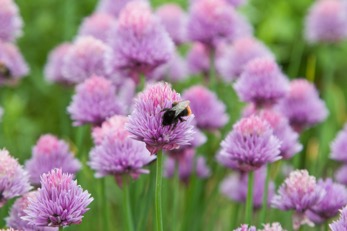 Strawberry plant
Pea plants
Bumblebee on chive flowers
Bees and other pollinators visit the flowers of vegetable plants such as peas to gather pollen and feed on nectar. When they do this they pollinate the flowers which go on to produce the peas which we eat.
Bees and other pollinators visit the flowers of herb plants that add flavour to our food. (For example chives, rosemary, sage and thyme.) Chives have purple flowers loved by bees. When bees visit the flowers they transfer pollen from one flower to another, pollinating them. Pollinated flowers eventually produce a seed which can grow into another chive plant.
Bees and other pollinators visit the flowers of fruit plants such as strawberries to feed on nectar and collect pollen from their flowers. Some of the pollen from the flower sticks to their bodies and is taken with them when they visit the next strawberry flower. This flower is now pollinated and will eventually develop
into strawberry fruit.
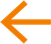 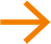 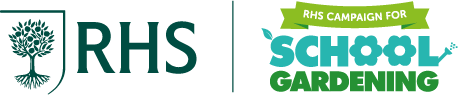 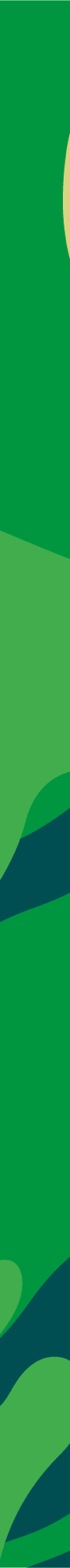 Learning activity: think about how bees 
help to provide the food on our plates.
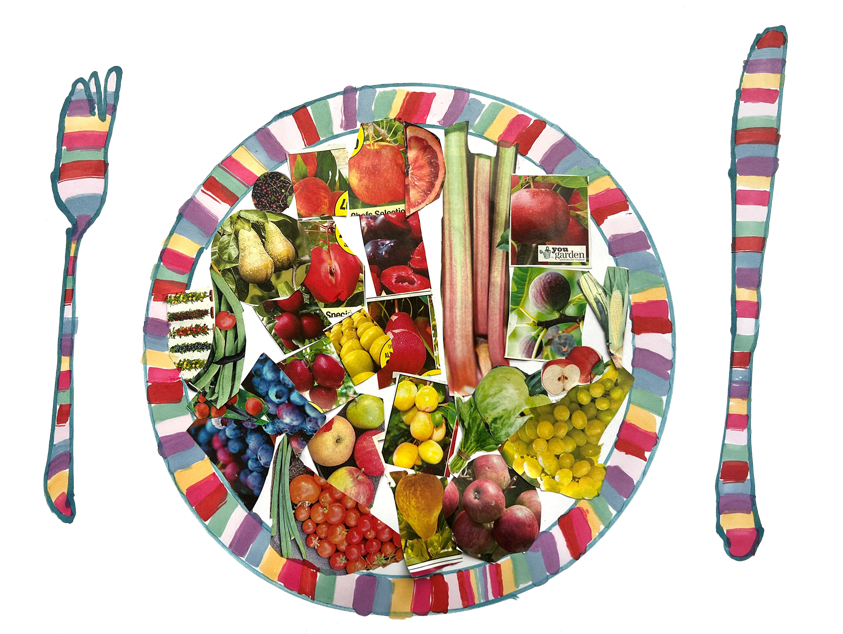 Think about the food that you eat. Which foods do bees help put on your plate?
Draw or cut out pictures to show the different foods that pollinators help to produce.
Reflection questions:
Are you surprised at how many foods pollinators have helped to provide?
What do you think would happen if bees and other pollinators weren’t able to pollinate plants?
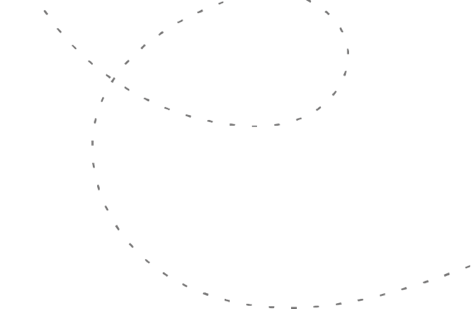 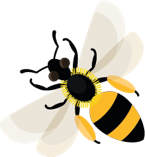 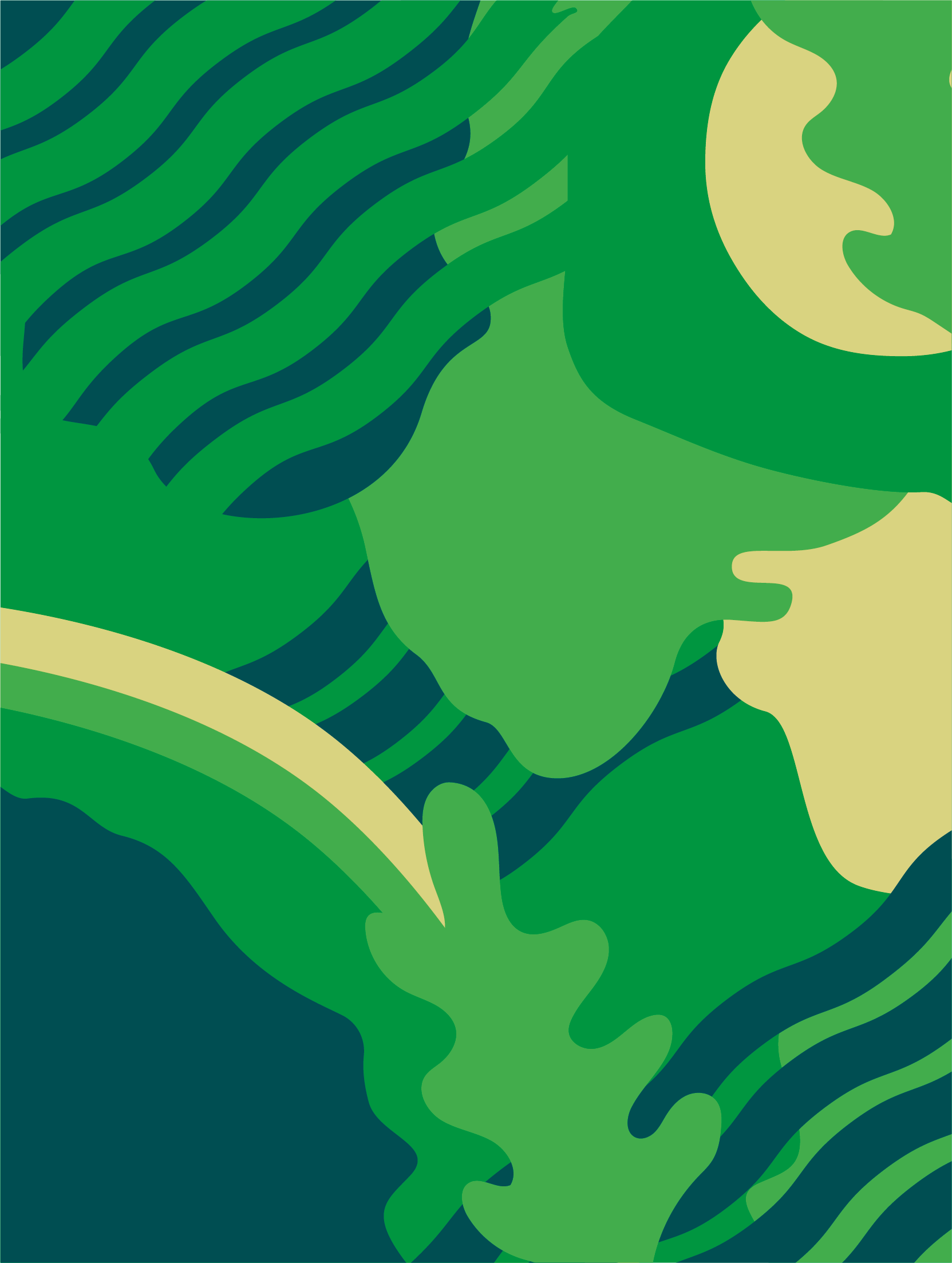 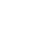 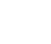 Home   |
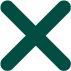 PollinationThe process of when a flower or plant has received pollen which has resulted in the flower or plant being able to make seeds.
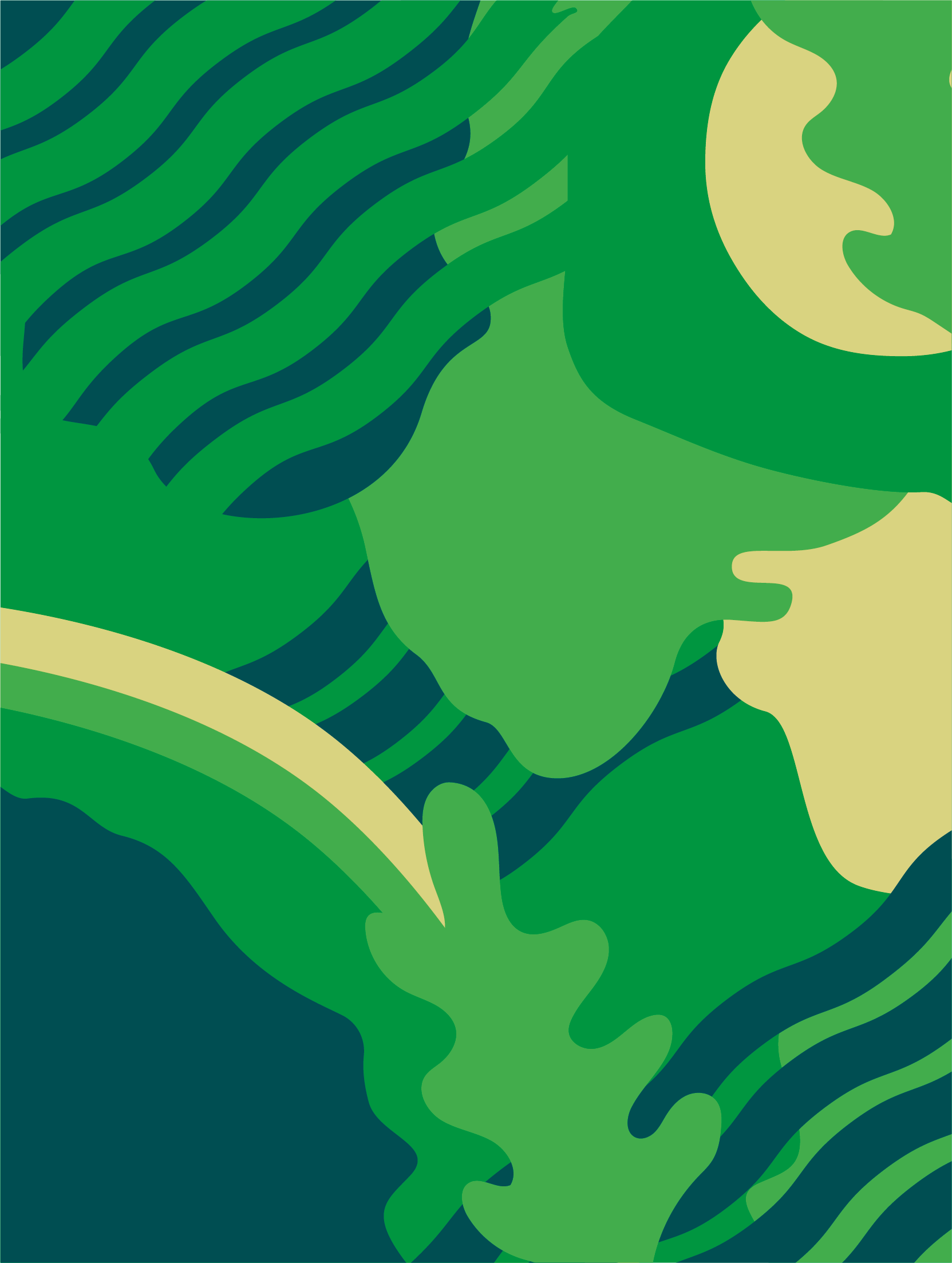 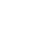 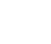 Home   |
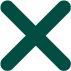 PollenDust-like grains, produced by the male parts of flowers.
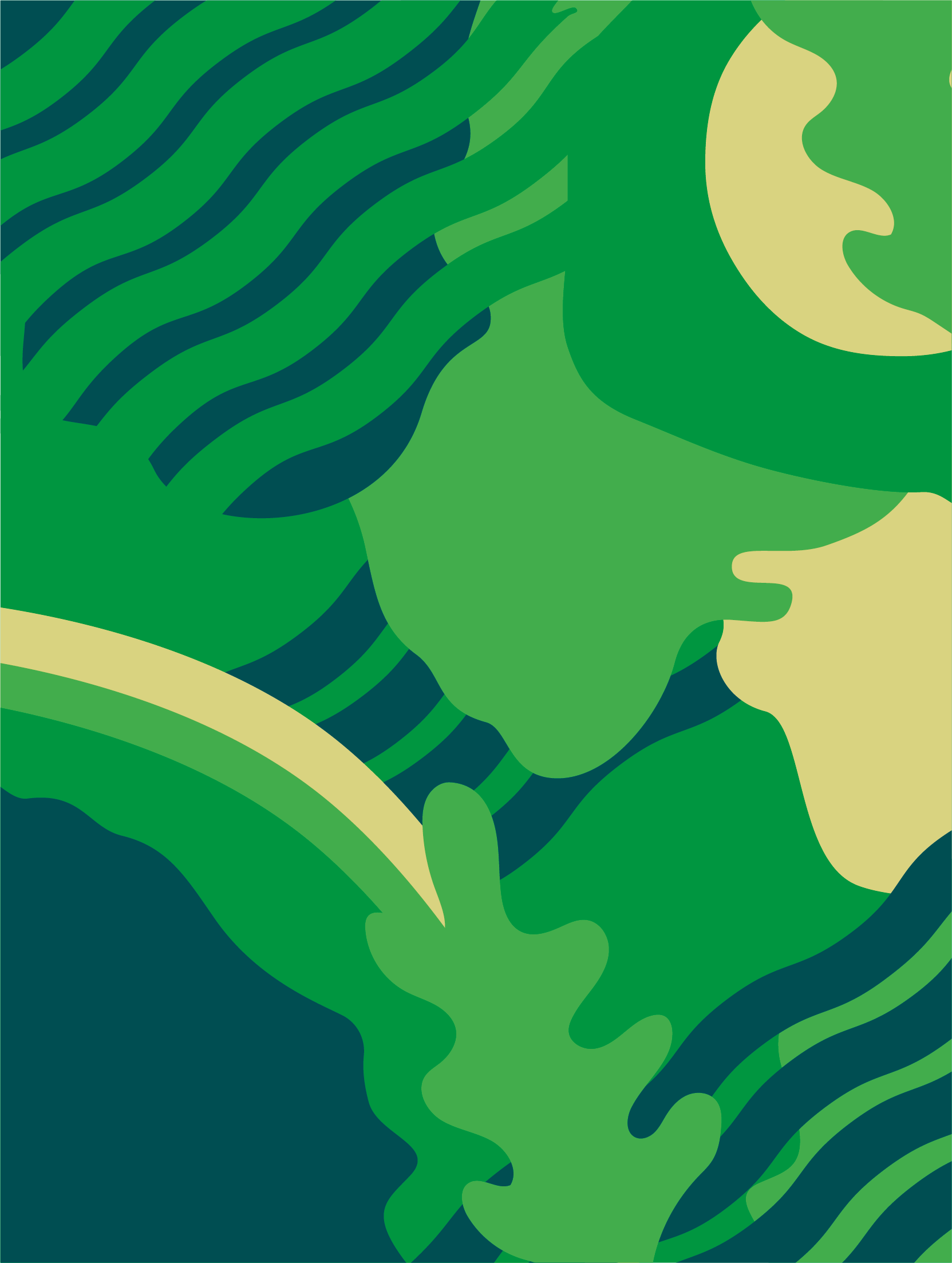 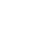 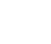 Home   |
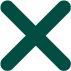 PollinatedWhen a flower or plant has received pollen, which has resulted in the flower or plant being able to make seeds.
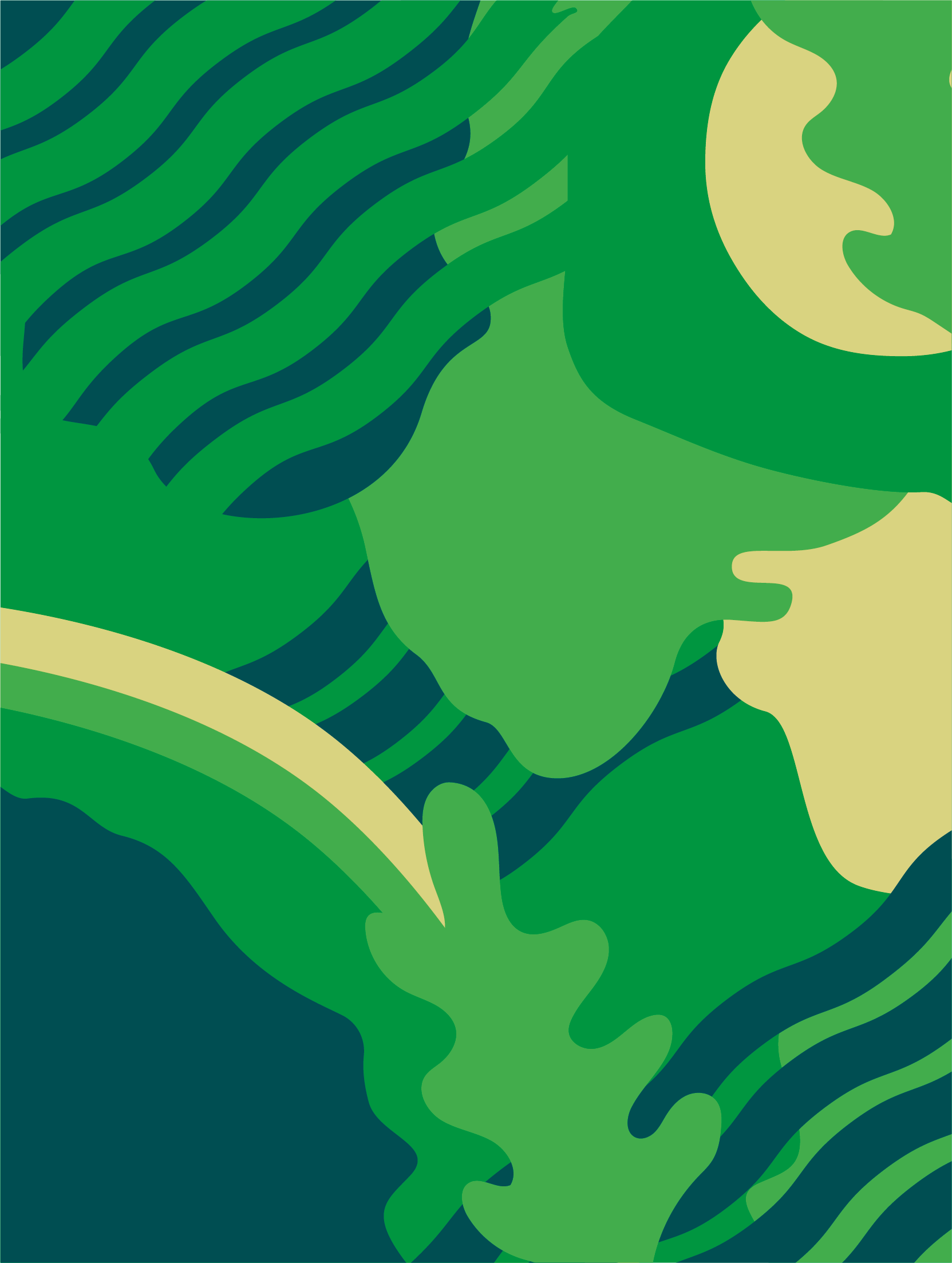 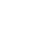 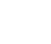 Home   |
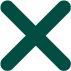 PollinatorsAnimals that move pollen from one flower or plant to another e.g. bees.
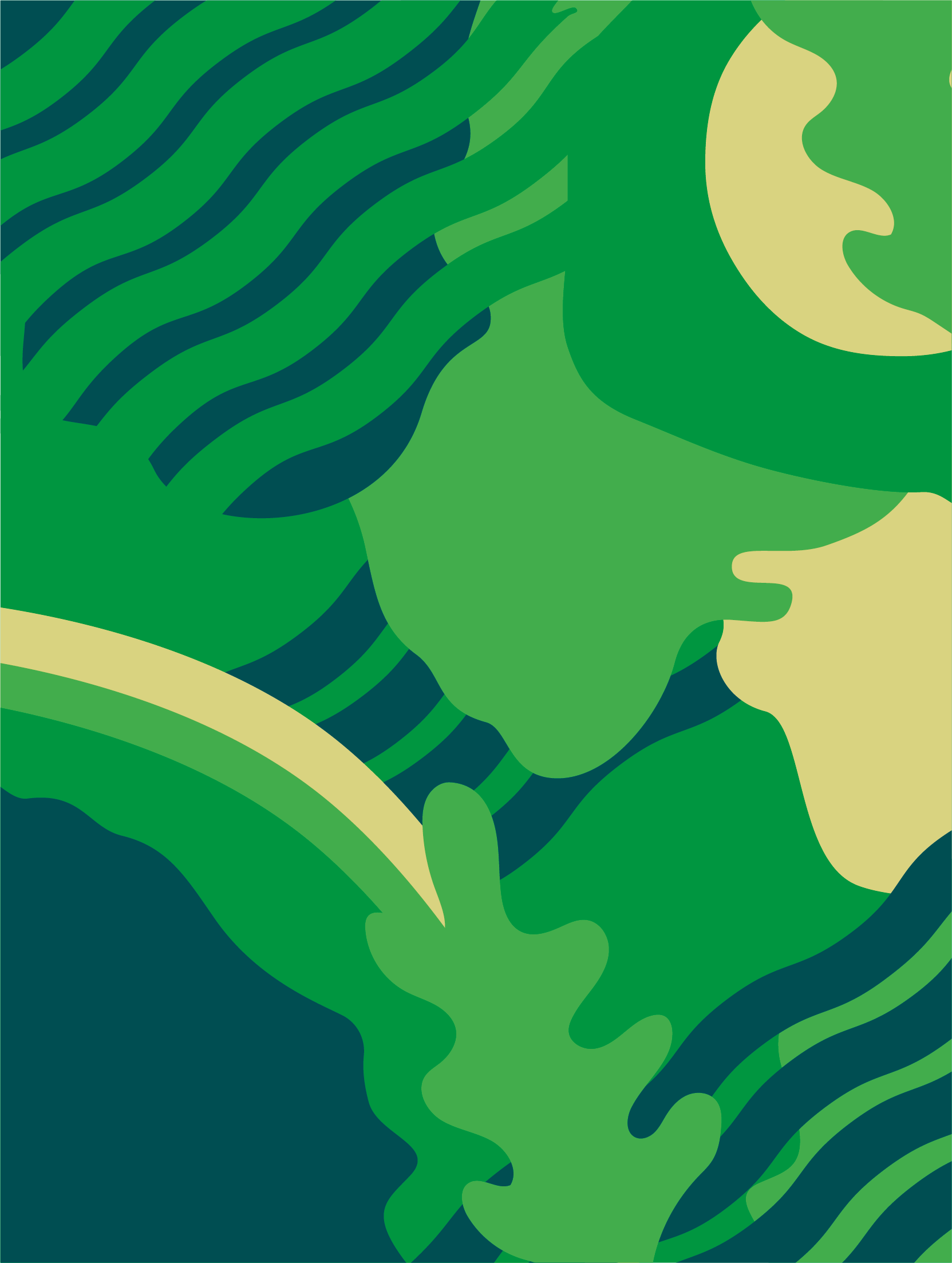 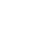 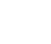 Home   |
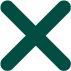 PollinatingAnimals that move pollen from one flower or plant to another e.g. bees.
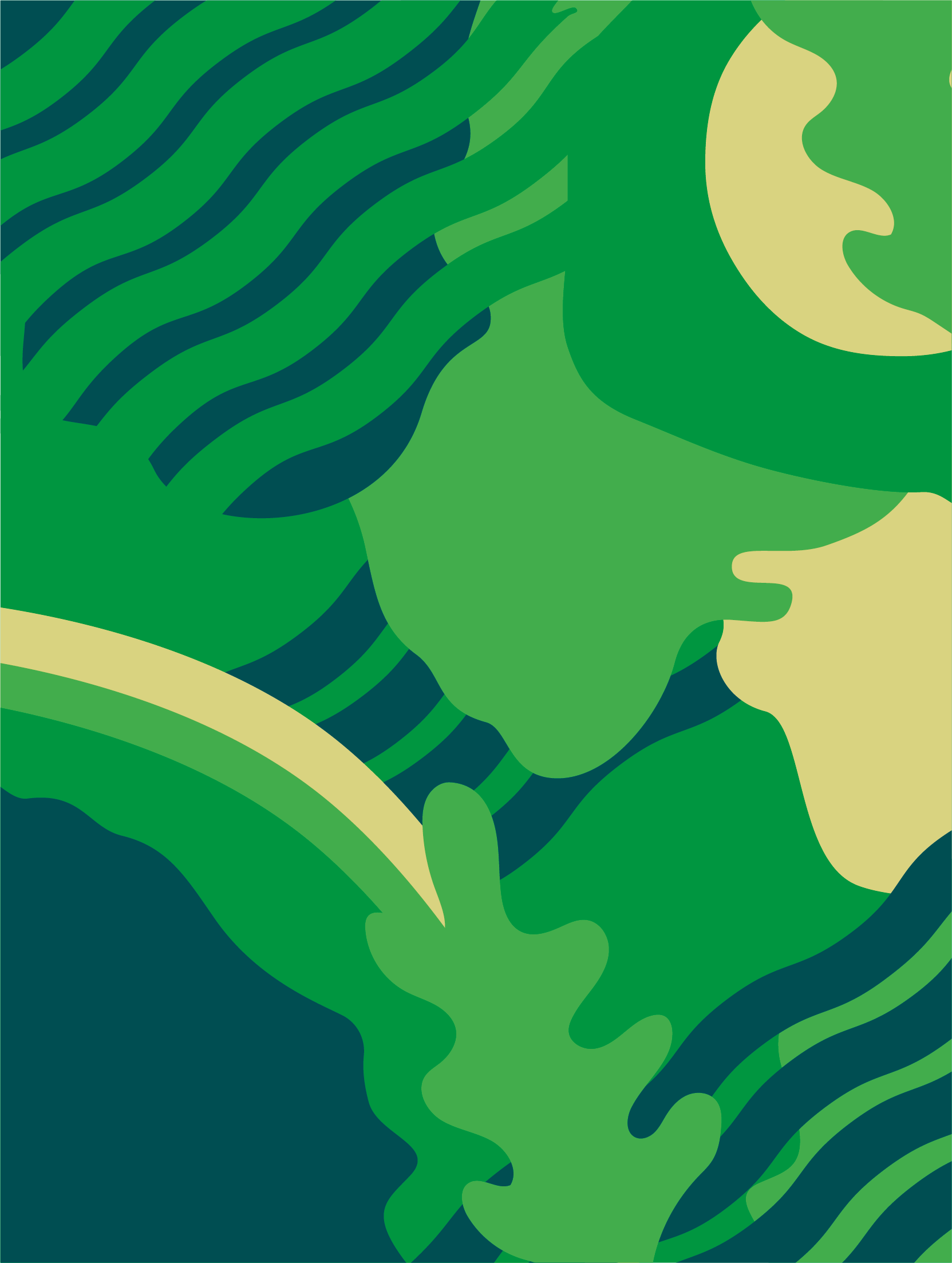 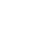 Home   |
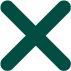 NectarSweet liquid mainly producedin flowers.